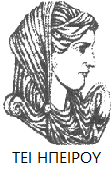 Ελληνική Δημοκρατία
Τεχνολογικό Εκπαιδευτικό Ίδρυμα Ηπείρου
Εμπορικό και Οικονομικό Δίκαιο
Βιομηχανική Ιδιοκτησία
Παππά Βιβή
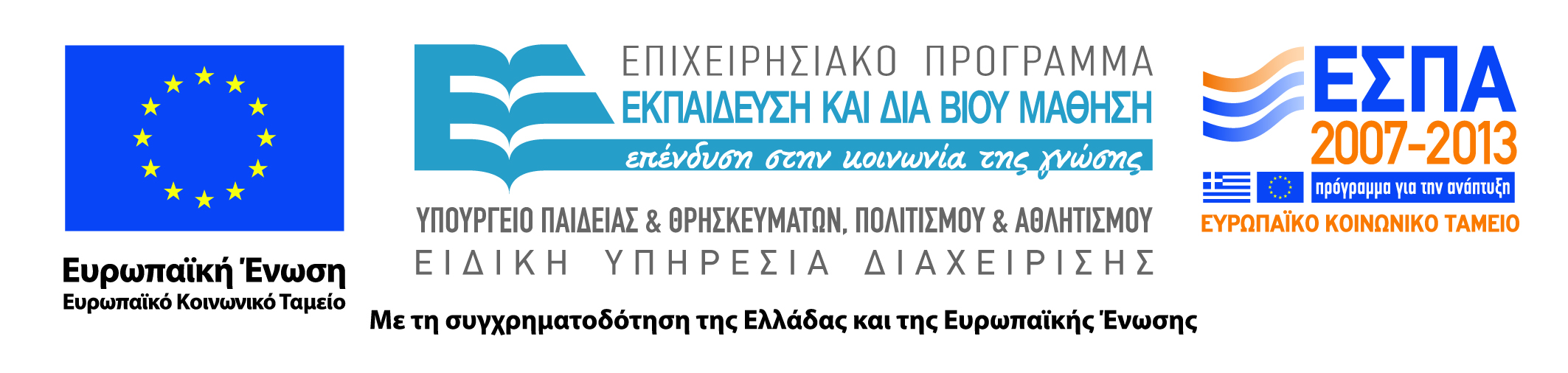 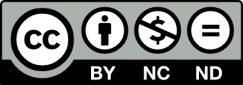 Ανοιχτά Ακαδημαϊκά Μαθήματα στο ΤΕΙ Ηπείρου
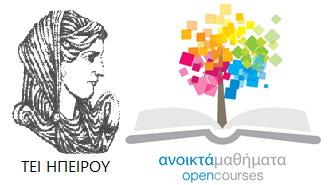 Λογιστικής και Χρηματοοικονομικής
Εμπορικό και Οικονομικό Δίκαιο
Ενότητα 8: Βιομηχανική Ιδιοκτησία
Παππά Βιβή
Πρέβεζα, 2015
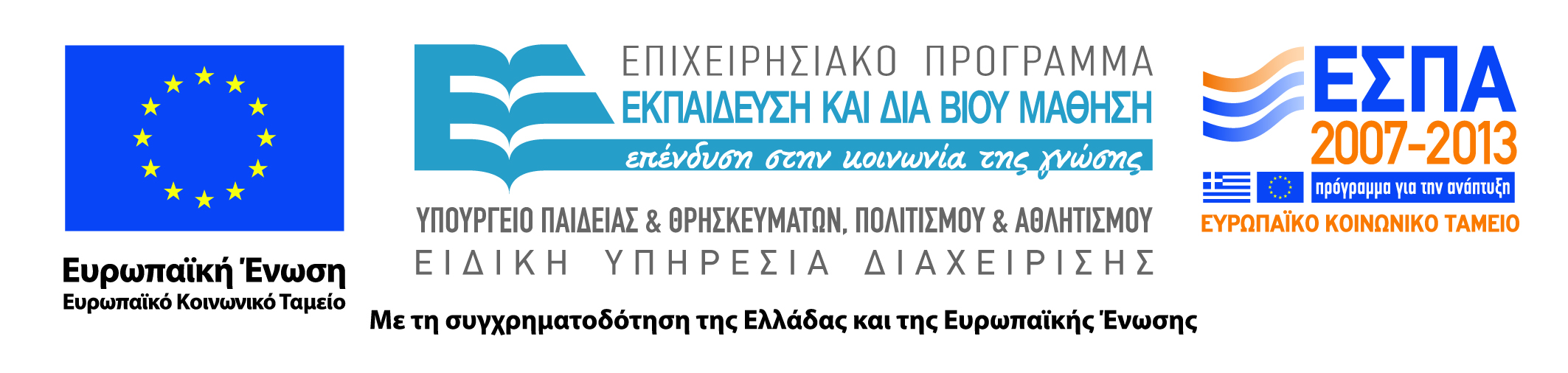 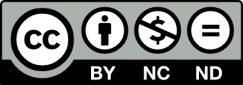 Άδειες Χρήσης
Το παρόν εκπαιδευτικό υλικό υπόκειται σε άδειες χρήσης Creative Commons. 
Για εκπαιδευτικό υλικό, όπως εικόνες, που υπόκειται σε άλλου τύπου άδειας χρήσης, η άδεια χρήσης αναφέρεται ρητώς.
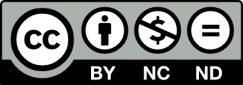 3
Χρηματοδότηση
Το έργο υλοποιείται στο πλαίσιο του Επιχειρησιακού Προγράμματος «Εκπαίδευση και Δια Βίου Μάθηση» και συγχρηματοδοτείται από την Ευρωπαϊκή Ένωση (Ευρωπαϊκό Κοινωνικό Ταμείο) και από εθνικούς πόρους.
Το έργο «Ανοικτά Ακαδημαϊκά Μαθήματα στο TEI Ηπείρου» έχει χρηματοδοτήσει μόνο τη αναδιαμόρφωση του εκπαιδευτικού υλικού.
Το παρόν εκπαιδευτικό υλικό έχει αναπτυχθεί στα πλαίσια του εκπαιδευτικού έργου του διδάσκοντα.
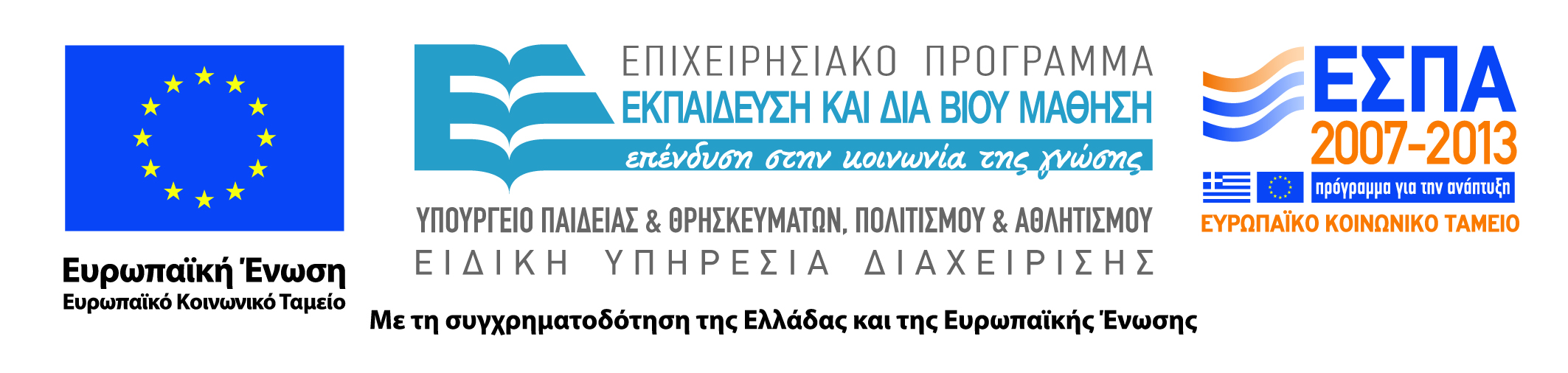 Σκοποί  ενότητας
Σκοπός της παρούσας ενότητας είναι να κατανοήσουμε τις έννοιες της εμπορικής επωνυμίας, του διακριτικού τίτλου, του σήματος και τέλος της ευρεσιτεχνίας και τα βασικά τους χαρακτηριστικά.
5
Βιομηχανική Ιδιοκτησία
Ευρεσιτεχνία
Ορισμός
Διπλώματα ευρεσιτεχνίας χορηγούνται από τον ΟΒΙ για προϊόντα ή μεθόδους που αποτελούν εφευρέσεις νέες και επιδεκτικές βιομηχανικής εφαρμογής.
Εφεύρεση: κάθε κανόνας ανθρώπινου πνεύματος για τη λύση τεχνικού προβλήματος με την εφαρμογή φυσικών νόμων, με τρόπο που υπερβαίνει γνωστή στάθμη τεχνικής. 
Προσωπικό στοιχείο (συμφέρον μη αμφισβήτησης πατρότητας) και περιουσιακό (εξουσία εκμετάλλευσης).
6
Βιομηχανική Ιδιοκτησία
Τεχνικός (εξουσίαση δύναμης φύσης χωρίς ανθρώπινη παρεμβολή προς ικανοποίηση βιοτικών αναγκών) κανόνας ανθρώπινου πνεύματος: διατύπωση υποδείγματος (αγνώστου μέχρι τώρα) για επίλυση τεχνικού προβλήματος, διατυπωμένος με τρόπο που να επιτρέπει εφαρμογή από οποιονδήποτε τρίτο ειδικό και να καταλήγει στο ίδιο ακριβώς αποτέλεσμα οποτεδήποτε εφαρμόζεται. 
Αντικείμενο η ιδέα και όχι το ενσώματο αντικείμενο. 
Εφαρμογή φυσικών νόμων με τρόπο πρωτότυπο.
7
Βιομηχανική Ιδιοκτησία
Επίλυση τεχνικού προβλήματος.
Με εφαρμογή φυσικών νόμων που είναι ήδη γνωστοί αλλά εφαρμόζονται με τέτοιο πρωτότυπο τρόπο ώστε να επιλύουν τεχνικό πρόβλημα. Η εφαρμογή πρέπει να δίνει το ίδιο αποτέλεσμα κάθε φορά που εφαρμόζεται ο κανόνας.
Υπέρβαση της στάθμης της τεχνικής: τρόπος επίλυσης άγνωστος στην υπάρχουσα τεχνολογία και μη αναμενόμενος.
Όχι: ανακαλύψεις που δεν αποτελούν ανθρώπινη επινόηση, επιστημονικές θεωρίες και μαθηματικές μεθόδου, αισθητικές δημιουργίες, σχέδια, κανόνες και μέθοδοι για άσκηση πνευματικών ή οικονομικών δραστηριοτήτων ή παιχνιδιών, προγράμματα η/υ, παρουσίαση πληροφοριών.
8
Βιομηχανική Ιδιοκτησία
Νέα εφεύρεση: υπερβαίνει στάθμη υπάρχουσας και γνωστής τεχνικής, στην οποία υπάρχει δυνατότητα πρόσβασης ενδιαφερομένων από γραπτή, προφορική ή άλλη περιγραφή. Η υπάρχουσα τεχνική καταλαμβάνει οτιδήποτε γνωστό στον κόσμο ως τη στιγμή της κατάθεσης δήλωσης. Χαρακτήρας τεχνολογικού άλματος και όχι φυσιολογικής τεχνολογικής εξέλιξης. Η εφεύρεση θεωρείται νέα, ακόμα κι αν έγινε γνωστή έξι μήνες πριν την κατάθεση αίτησης και παρουσιάστηκε σε αναγνωρισμένες εκθέσεις, ενώ η γνωστοποίηση οφείλεται σε καταχρηστική ενέργεια σε βάρος προσώπου που κατέθεσε αίτηση.
9
Βιομηχανική Ιδιοκτησία
Επιδεκτική βιομηχανικής εφαρμογής: το αντικείμενό της μπορεί να χρησιμοποιηθεί σε οποιοδήποτε τομέα παραγωγικής δραστηριότητας. Όχι οι μέθοδοι χειρουργικής και θεραπευτικής αγωγής, διαγνωστικές μέθοδοι.
Εφευρέσεις ανεπίδεκτες διπλώματος: 
Η δημοσίευση ή εφαρμογή αντίκειται σε δημόσια τάξη ή χρηστά ήθη.
Ποικιλίες φυτών ή είδη ζώων.
Βιολογικές μέθοδοι παραγωγής.
10
Βιομηχανική Ιδιοκτησία
Το δικαίωμα στην ευρεσιτεχνία
Απόλυτο και αποκλειστικό
Οικονομική εκμετάλλευση εφεύρεσης (παραγωγή, προσφορά και διάθεση προϊόντων, εφαρμογή, προσφορά και διάθεση μεθόδου, απαγόρευση τρίτου να εκμεταλλεύεται παραγωγικά ή να εισάγει χωρίς τη συναίνεσή του προϊόντα που προστατεύονται).
Ελεύθερα κατασχετό, δυνατή η σύσταση ενεχύρου και η παραχώρηση επικαρπίας.
Δεν μπορεί να απαγορευτεί η χρήση εφεύρεσης για σκοπούς μη επαγγελματικούς ή επιστημονικούς.
11
Βιομηχανική Ιδιοκτησία
Κτήση: 
Κατάθεση αίτησης στον ΟΒΙ με πλήρη στοιχεία καταθέτη, περιγραφή εφεύρεσης (αποκάλυψη με τεχνικές οδηγίες της λύσης) – στοιχεία απαραίτητα για την κατανόησή της, λόγοι που την τοποθετούν σε υψηλότερη από την υπάρχουσα τεχνολογία στάθμη, αξιώσεις. Βάσει προτεραιότητας. 
Έλεγχος τυπικών προϋποθέσεων: Πλήρης αίτηση: 4 μήνες από κατάθεση => συμπλήρωση ελλείψεων, αλλιώς ως μη κατατεθείσα. Έλεγχος αν η εφεύρεση έχει στοιχεία εφεύρεσης και δεν εμπίπτει σε περιπτώσεις απαγόρευσης απονομής διπλώματος. Απορριπτική απόφαση -> αίτηση ακύρωσης στο ΣτΕ. Πλήρης έλεγχος συνδρομής ουσιαστικών προϋποθέσεων: κατασταλτικά, διαμέσου διαδικασίας ακύρωσης διπλώματος.
12
Βιομηχανική Ιδιοκτησία
Χορήγηση: διοικητική πράξη (προσφυγή στο ΣτΕ) με συστατική ενέργεια που βεβαιώνει συνδρομή τυπικών προϋποθέσεων και κανονικό και πλήρες αίτησης.
Καταχώρηση διπλώματος σε μητρώο.
Δημοσίευση περίληψης σε ΦΕΚ.
Υποκείμενο: ο ίδιος ο εφευρέτης και οι διάδοχοί του.
Κοινή: πραγματοποιήθηκε από κοινού => το δίπλωμα ανήκει σε όλους εξ αδιαιρέτου (κοινωνία δικαιώματος). Δικαίωμα κάθε συνδικαιούχου να μεταβιβάσει αυτοτελώς τη μερίδα του και να ζητήσει προστασία.
Παράλληλη: κάποιοι εφευρέτες κατέληξαν στην ίδια εφεύρεση εργαζόμενοι ανεξάρτητα => αρχή προτεραιότητας.
Εφευρέτης εργαζόμενος:
13
Βιομηχανική Ιδιοκτησία
Ελεύθερη εφεύρεση: καμία σχέση με παρεχόμενη εργασία => ανήκει αποκλειστικά σε εφευρέτη.
Υπηρεσιακή εφεύρεση: προϊόν συμβατικής σχέσης => ανήκει εξολοκλήρου στον εργοδότη. Το όνομα του εφευρέτη αναγράφεται σε αυτό. Αν ήταν ιδιαιτέρως επωφελής, ο εργαζόμενος δικαιούται πρόσθετη εύλογη αμοιβή.
Εξαρτημένη: ο εργαζόμενος χρησιμοποίησε υλικά, μέσα ή πληροφορίες που ανήκουν σε εργοδότη => ανήκει κατά 60% στον εργαζόμενο.
14
Βιομηχανική Ιδιοκτησία
Χρόνος έναρξης και λήξης: με τη χορήγηση, διάρκεια 20 έτη, μη ανανεώσιμο.
Απώλεια: 
Παρέλευση 20 ετών.
Παραίτηση με δήλωση.
Έκπτωση δικαιούχου λόγω μη καταβολής τελών.
Ακύρωση διπλώματος δικαστικά.
15
Βιομηχανική Ιδιοκτησία
Διεκδίκηση και ακυρότητα 
Διεκδίκηση: αναγνωριστική αγωγή.
Έχει κατατεθεί αίτηση από μη δικαιούχο χωρίς να χορηγήθηκε δίπλωμα: αναγνωριστική αγωγή -> υπεισέλευση εφευρέτη στη θέση τρίτου.
Έχει χορηγηθεί δίπλωμα: αναγνωριστική αγωγή -> ανάκληση παλιού και χορήγηση νέου. Επανέναρξη 20ετίας. 
Προθεσμία για άσκηση αγωγής: 2 έτη εκτός αν κακόπιστος ο κάτοχος.
16
Βιομηχανική Ιδιοκτησία
Ακυρότητα: 
Το δίπλωμα δε χορηγήθηκε σε πραγματικό εφευρέτη. Νομιμοποίηση: πραγματικός εφευρέτης.
Η εφεύρεση δεν είναι επιδεκτική διπλώματος λόγω έλλειψης τυπικών ή ουσιαστικών προϋποθέσεων. Νομιμοποίηση: έχων έννομο συμφέρον.
Η περιγραφή της εφεύρεσης δεν είναι επαρκής. Νομιμοποίηση: έχων έννομο συμφέρον.
Το αντικείμενο του διπλώματος επεκτείνεται πέραν του αιτούμενου περιεχομένου προστασίας. Νομιμοποίηση: έχων έννομο συμφέρον.
Από τελεσιδικία: ουδέποτε χορηγήθηκε – συμπαρασύρει και άδειες εκμετάλλευσης.
17
Βιομηχανική Ιδιοκτησία
Οικονομική εκμετάλλευση
Μεταβίβαση:
Έγγραφη συμφωνία.
Καταχώρηση σε μητρώο διπλωμάτων.
Δημοσίευση στο ΦΕΚ.
Παραχώρηση άδειας εκμετάλλευσης: έγγραφη συμφωνία.
18
Βιομηχανική Ιδιοκτησία
Αποκλειστικές: ο δικαιούχος δεν μπορεί να εκμεταλλεύεται ο ίδιος την εφεύρεση, ούτε μπορεί να παραχωρήσει άλλη. Περιορισμένο απόλυτο δικαίωμα σε άυλο αγαθό.
Απλές: ο δικαιούχος μπορέι να χρησιμοποιεί την εφεύρεση και να παραχωρεί άλλες. Δικαίωμα σχετικό, μόνο έναντι δικαιούχου. 
Δε μεταβιβάζονται και δεν κληρονομούνται.
19
Βιομηχανική Ιδιοκτησία
Υποχρεωτικές άδειες εκμετάλλευσης:
Διοικητική πράξη: για λόγους δημοσίου συμφέροντος που αφορούν δημόσια υγεία ή εθνική άμυνα, παροχή άδειας εκμετάλλευσης σε δημόσιους φορείς. Θα πρέπει να μη γίνεται ήδη εκμετάλλευση στην Ελλάδα.
Δικαστική απόφαση:
20
Βιομηχανική Ιδιοκτησία
Δε γίνεται εκμετάλλευση εφεύρεσης στην Ελλάδα αδικαιολόγητα. Έχουν περάσει 4 έτη από κατάθεση δήλωσης ή 3 έτη από χορήγηση. Έχει γίνει γνωστοποίηση σε δικαιούχο, τουλάχιστον 1 μήνα πριν τη δικαστική διαδικασία, της πρόθεσης αιτούντος για χορήγηση μη συμβατικής άδειας. Οποιοσδήποτε είναι σε θέση να αποδείξει ότι έχει δυνατότητα εκμετάλλευσης άδειας.
Ο κάτοχος διπλώματος δεν μπορεί να εκμεταλλευτεί παραγωγικά την εφεύρεσή του χωρίς να θιγούν τα συμφέροντα κατόχου προγενέστερου διπλώματος (εξαρτημένη εφεύρεση).
21
Βιομηχανική Ιδιοκτησία
Ο πρώην δικαιούχος διπλώματος που ηττήθηκε σε δίκη διεκδίκησης, εφόσον καλόπιστα εκμεταλλευόταν εφεύρεση ή είχε προβεί σε αναγκαίες προετοιμασίες για εκμετάλλευση. 
Μεταβίβαση μη συμβατικής άδειας μόνο μαζί με το τμήμα επιχείρησης που εκμεταλλεύεται εφεύρεση.
22
Βιομηχανική Ιδιοκτησία
Προστασία
Άρση προσβολής, παράλειψη και αποζημίωση. Παραγραφή 5 ετής, για αποζημίωση από γνώση – όχι μεγαλύτερη από 20 χρόνια. 
Συνδικαιούχοι: καθένας αυτοτελές δικαίωμα προστασίας.
Προστασία και σε αποκλειστικό αδειούχο και καταθέσαντα αίτηση για χορήγηση.
23
Βιομηχανική Ιδιοκτησία
Υποδείγματα χρησιμότητας
Για τρισδιάστατα αντικείμενα, νέα και βιομηχανικά εφαρμόσιμα που μπορούν να δώσουν λύση σε τεχνικό πρόβλημα.
Ταχύτερη και απλούστερη διαδικασία ελέγχου, όχι έλεγχος ουσιαστικών προϋποθέσεων. 
Αντικείμενο δικαιώματος: ο κανόνας που ενσωματώνεται σε τρισδιάστατο αντικείμενο.
Δεν απαιτείται εφευρετική πρωτοτυπία.
Προστασία για 7 έτη.
Αναλογική εφαρμογή υπόλοιπων διατάξεων για ευρεσιτεχνία.
24
Βιβλιογραφία
Αλεξανδρίδου Ελ., Δίκαιο εμπορικών εταιρειών, Δίκαιο & Οικονομία 2007. 
Αντωνόπουλος Β., Δίκαιο προσωπικών εταιρειών, Εκδόσεις Σάκκουλα 2007. 
Αντωνόπουλος Β., Δίκαιο Α.Ε. και Ε.Π.Ε., Εκδόσεις Σάκκουλα 2009. Κιάντου-Παμπούκη Αλ., Δίκαιο αξιογράφων, Εκδόσεις Σάκκουλα 1997. 
Μούζουλας Σ., Διοικητικό Συμβούλιο Ανώνυμης Εταιρίας-Νομολογία 1920-91(Νομική Βιβλιοθήκη 1995) 
Παπαγιάννης Ιωάν., Δίκαιο εμπορικών εταιρειών, Εκδόσεις Σάκκουλα 2011. 
Ρόκας Ν., Εμπορικές Εταιρίες, Νομική Βιβλιοθήκη 2012.
Ρόκας Ν., Αξιόγραφα, Νομική Βιβλιοθήκη 2012.
Σινανιώτη Αρ., Εμπορικό δίκαιο τ.2, Αντ. Ν. Σάκκουλας 2004. 
Τριανταφυλλάκης Γ., Εισαγωγή στο δίκαιο των αξιογράφων, Νομική Βιβλιοθήκη 2008. 
Συλλογή Διαφόρων, Το Δίκαιο της Εταιρίας Περιορισμένης Ευθύνης(Νομική Βιβλιοθήκη 1994)
Σημείωμα Αναφοράς
Παππά Π. (2015) Εμπορικό και Οικονομικό Δίκαιο. ΤΕΙ Ηπείρου. Διαθέσιμο από:
http://oc-web.ioa.teiep.gr/OpenClass/courses/LOGO125/
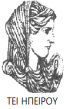 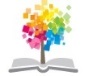 26
ΔΙΑΤΑΡΑΧΕΣ ΦΩΝΗΣ, Ενότητα 0, ΤΜΗΜΑ ΛΟΓΟΘΕΡΑΠΕΙΑΣ, ΤΕΙ ΗΠΕΙΡΟΥ - Ανοιχτά Ακαδημαϊκά Μαθήματα στο ΤΕΙ Ηπείρου
Σημείωμα Αδειοδότησης
Το παρόν υλικό διατίθεται με τους όρους της άδειας χρήσης Creative Commons Αναφορά Δημιουργού-Μη Εμπορική Χρήση-Όχι Παράγωγα Έργα 4.0 Διεθνές [1] ή μεταγενέστερη. Εξαιρούνται τα αυτοτελή έργα τρίτων π.χ. φωτογραφίες, Διαγράμματα κ.λ.π., τα οποία εμπεριέχονται σε αυτό και τα οποία αναφέρονται μαζί με τους όρους χρήσης τους στο «Σημείωμα Χρήσης Έργων Τρίτων».
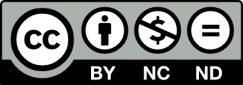 Ο δικαιούχος μπορεί να παρέχει στον αδειοδόχο ξεχωριστή άδεια να  χρησιμοποιεί το έργο για εμπορική χρήση, εφόσον αυτό του  ζητηθεί.
[1]
http://creativecommons.org/licenses/by-nc-nd/4.0/deed.el
Τέλος Ενότητας
Επεξεργασία: Βαφειάδης Νικόλαος
Πρέβεζα, 2015
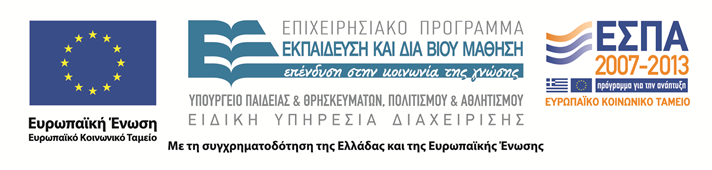 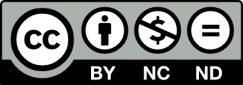 Σημειώματα
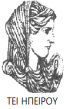 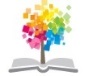 29
ΔΙΑΤΑΡΑΧΕΣ ΦΩΝΗΣ, Ενότητα 0, ΤΜΗΜΑ ΛΟΓΟΘΕΡΑΠΕΙΑΣ, ΤΕΙ ΗΠΕΙΡΟΥ - Ανοιχτά Ακαδημαϊκά Μαθήματα στο ΤΕΙ Ηπείρου
Διατήρηση Σημειωμάτων
Οποιαδήποτε  αναπαραγωγή ή διασκευή του υλικού θα πρέπει  να συμπεριλαμβάνει:

το Σημείωμα Αναφοράς
το  Σημείωμα Αδειοδότησης
τη Δήλωση Διατήρησης Σημειωμάτων
το Σημείωμα Χρήσης Έργων Τρίτων (εφόσον υπάρχει) 

μαζί με τους συνοδευόμενους υπερσυνδέσμους.
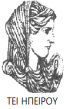 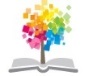 30
ΔΙΑΤΑΡΑΧΕΣ ΦΩΝΗΣ, Ενότητα 0, ΤΜΗΜΑ ΛΟΓΟΘΕΡΑΠΕΙΑΣ, ΤΕΙ ΗΠΕΙΡΟΥ - Ανοιχτά Ακαδημαϊκά Μαθήματα στο ΤΕΙ Ηπείρου
Τέλος Ενότητας
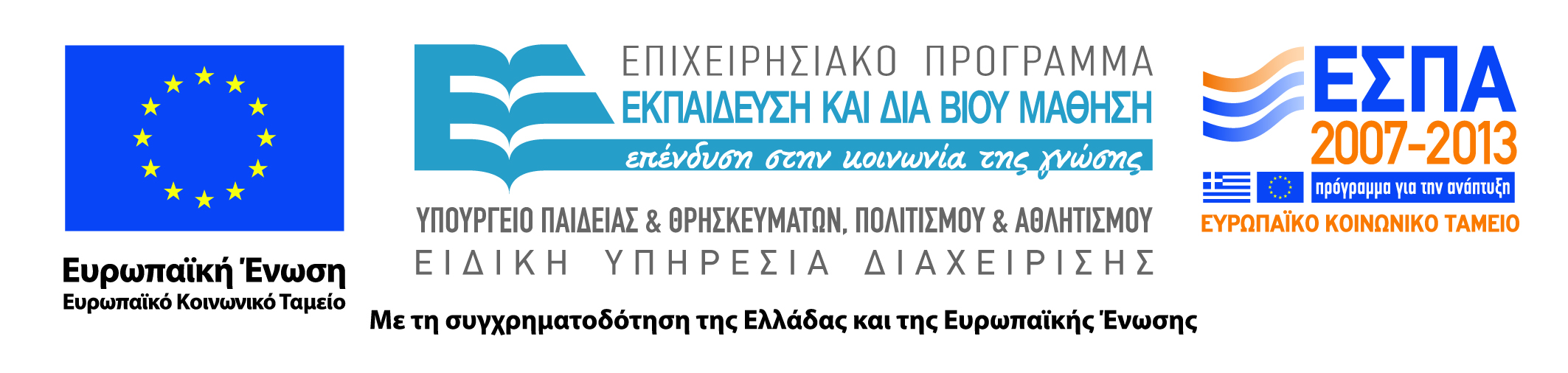 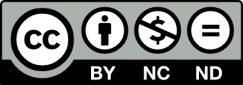